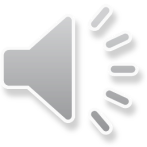 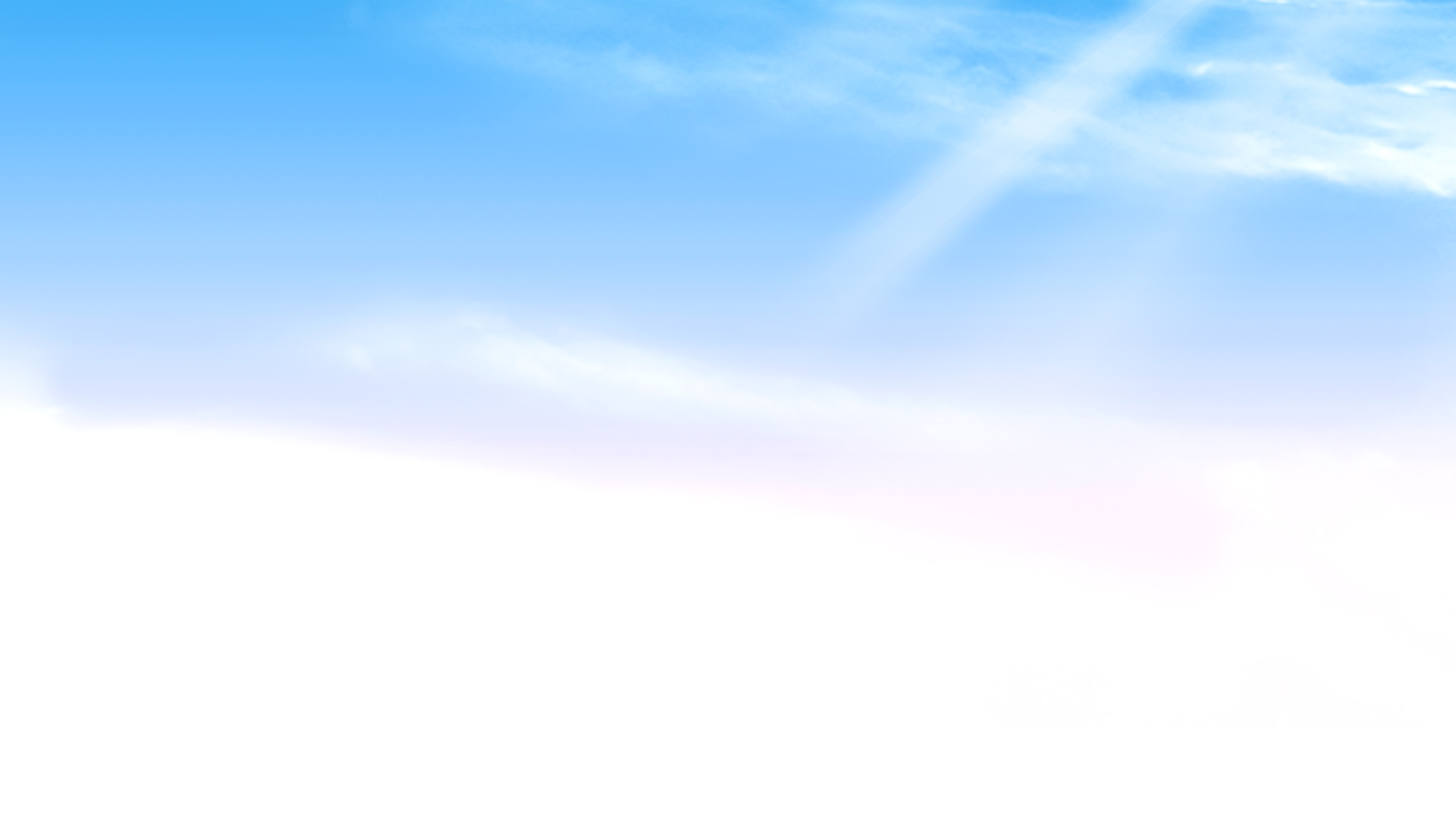 Bài 35: 
CÁC NGÀY TRONG TUẦN
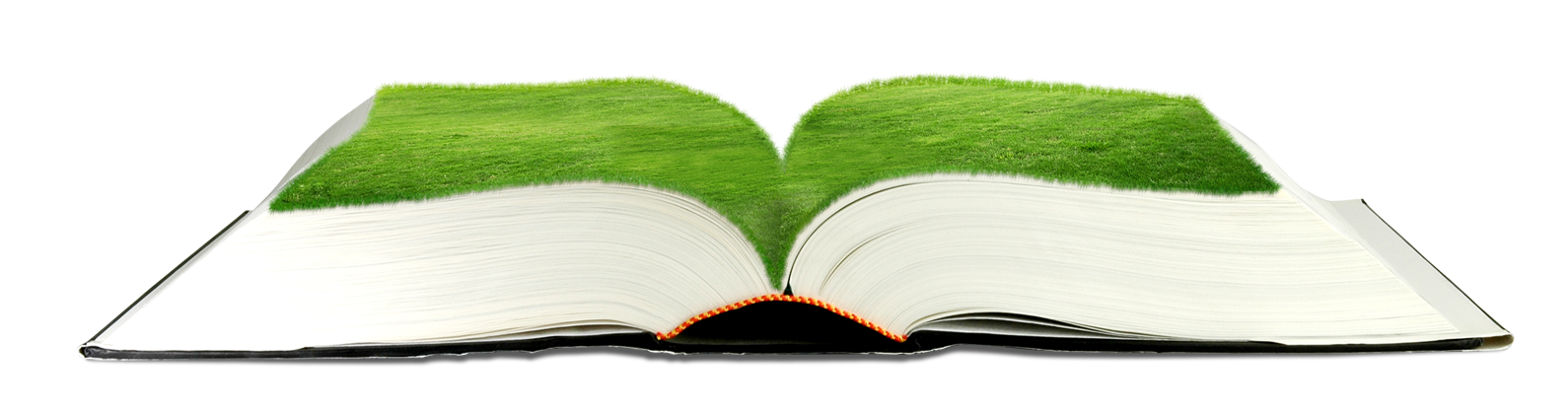 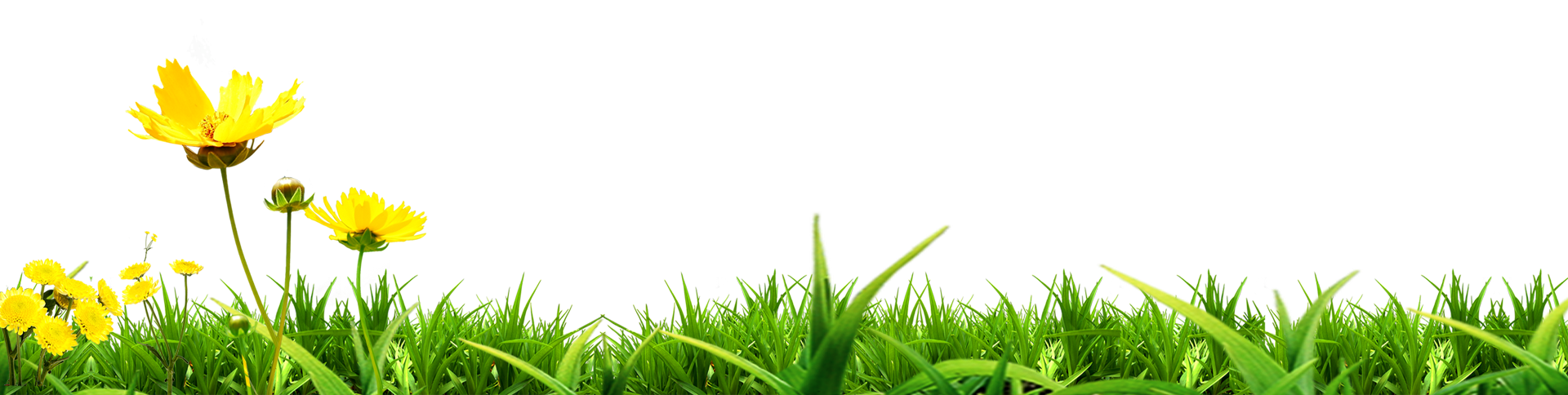 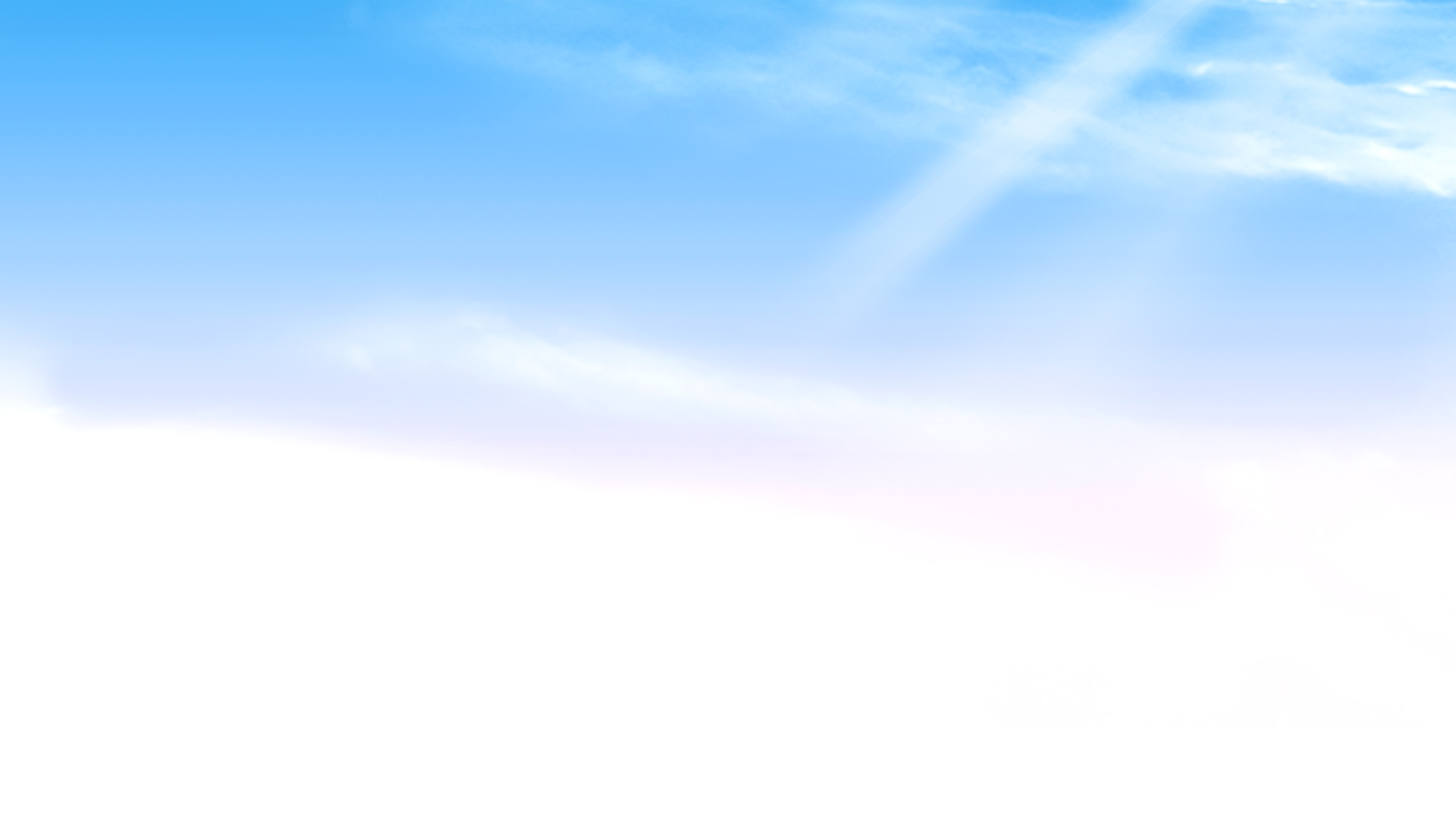 Tiết 1
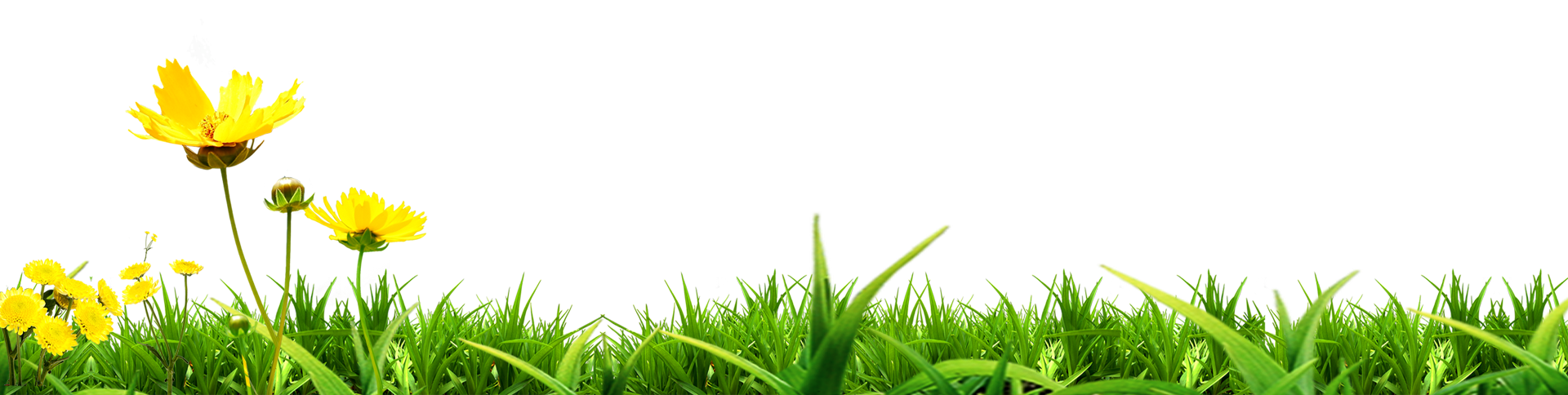 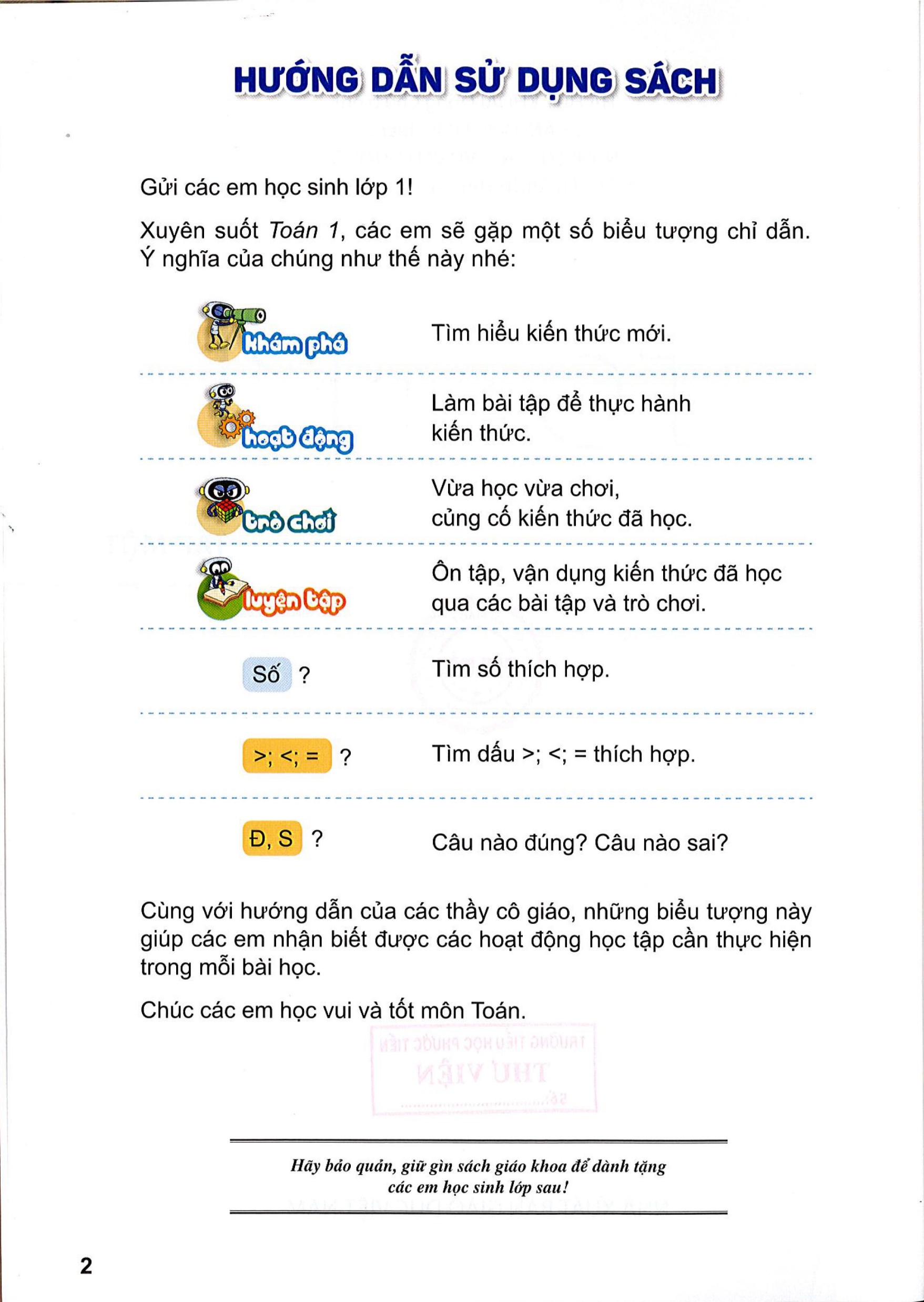 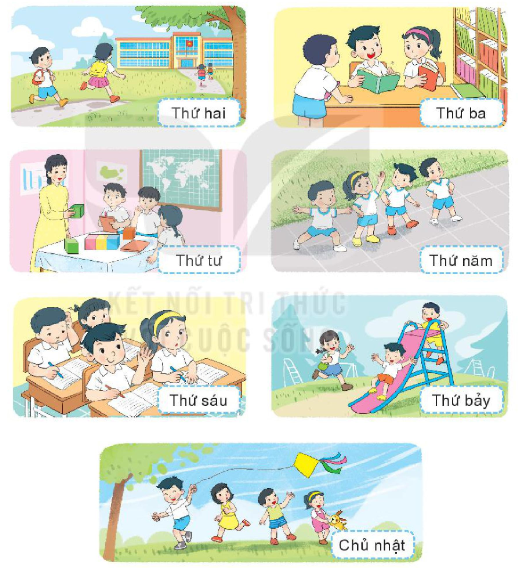 Một tuần lễ gồm 7 ngày là: thứ hai, thứ ba, 
thứ tư,
 thứ năm, thứ sáu, 
thứ bảy và chủ nhật
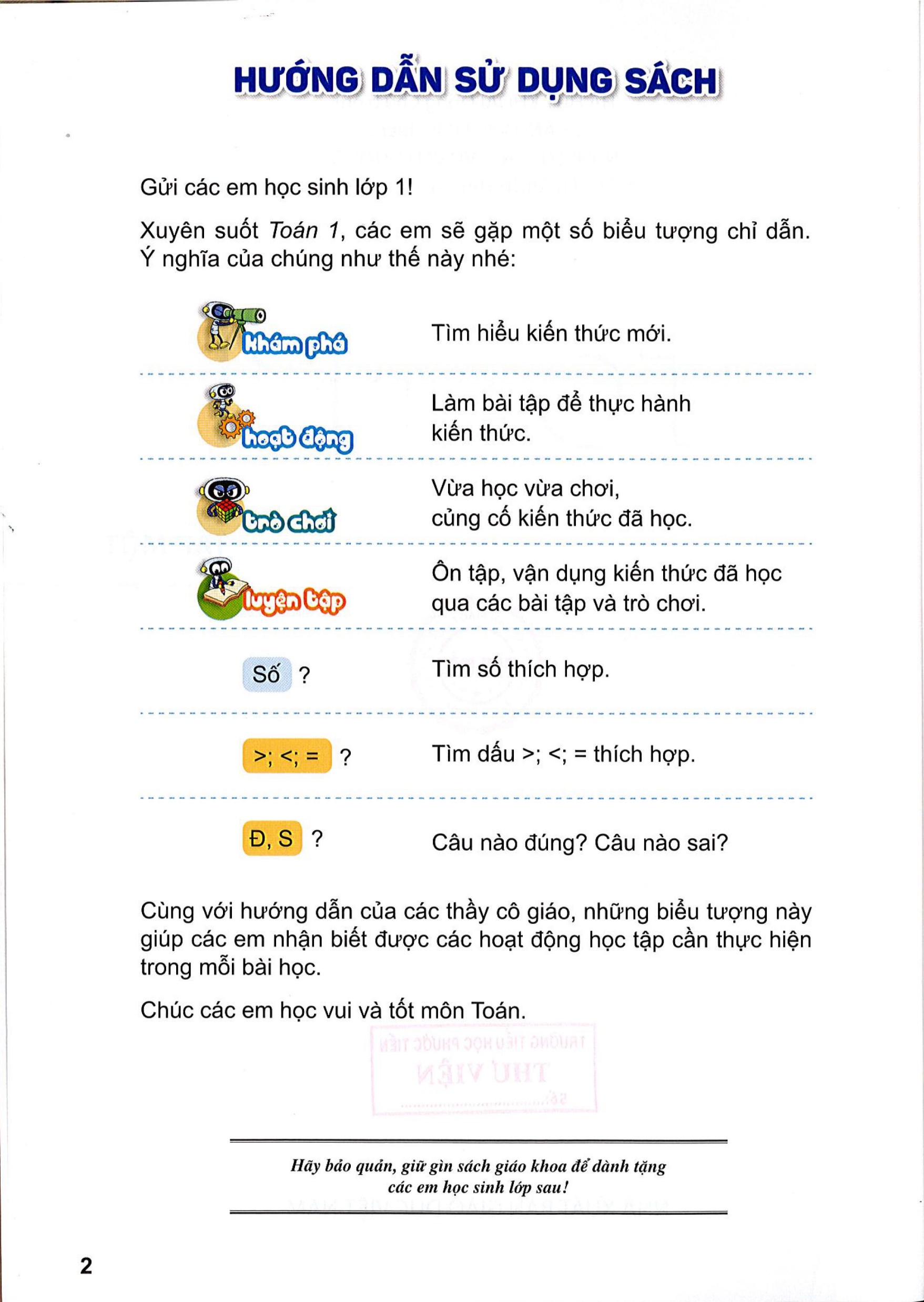 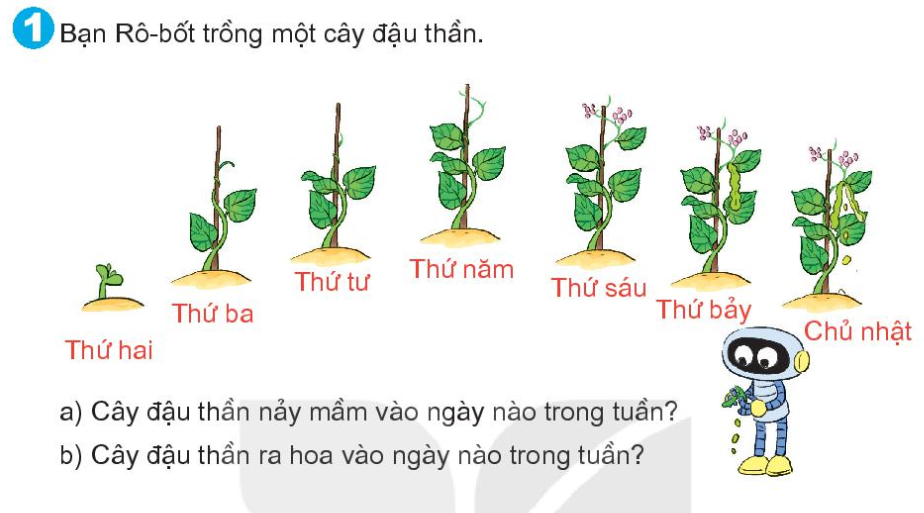 Cây đậu thần nảy mầm vào  Thứ Hai
b) Cây đậu thần ra hoa vào ngày: thứ Sáu.
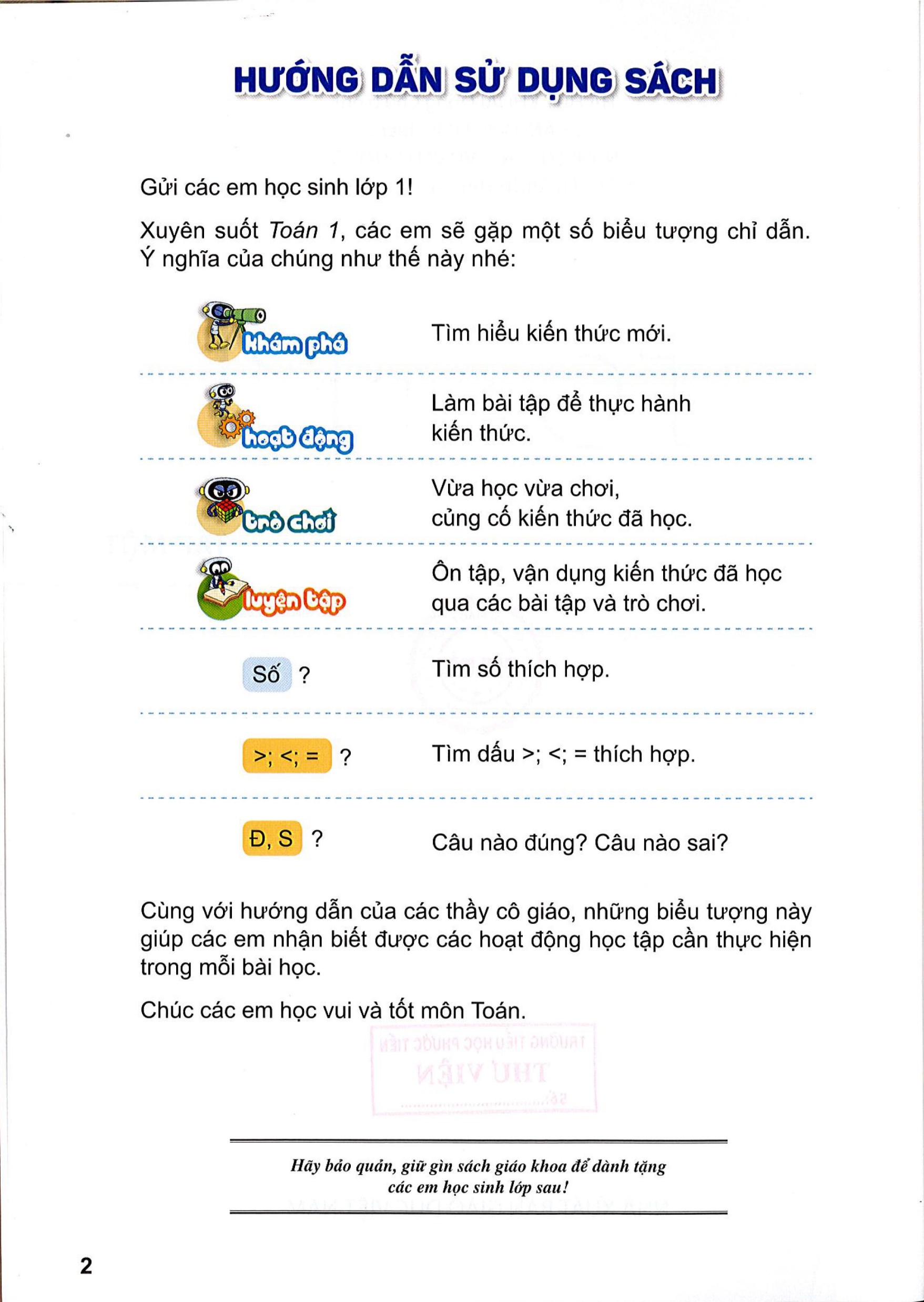 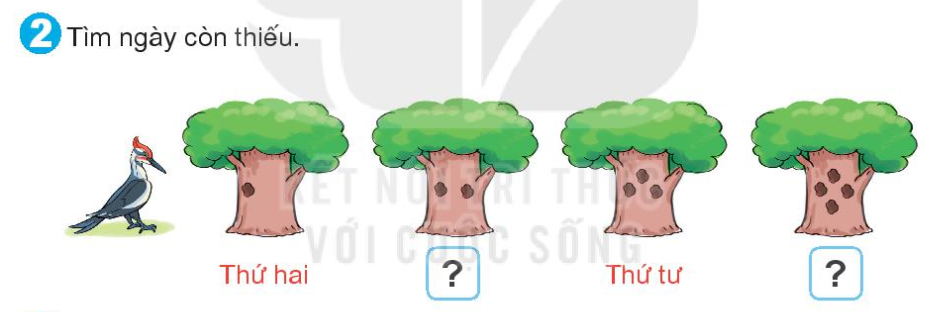 Thứ ba
Thứ năm
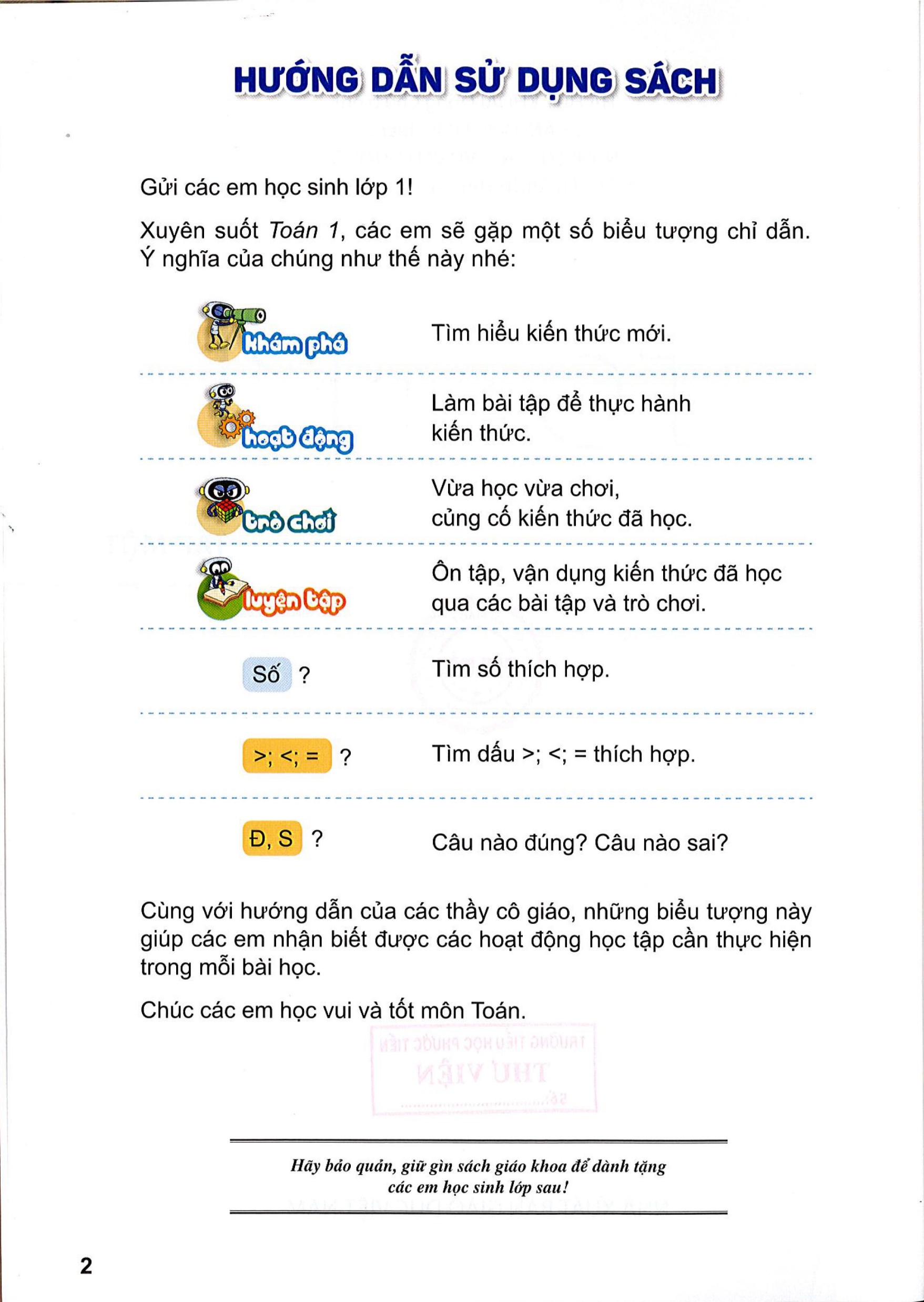 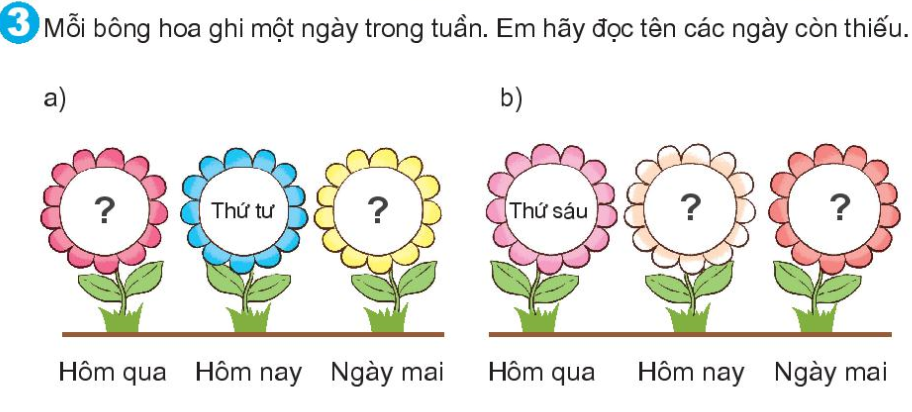 Chủ nhật
Thứ ba
Thứ năm
Thứ bảy
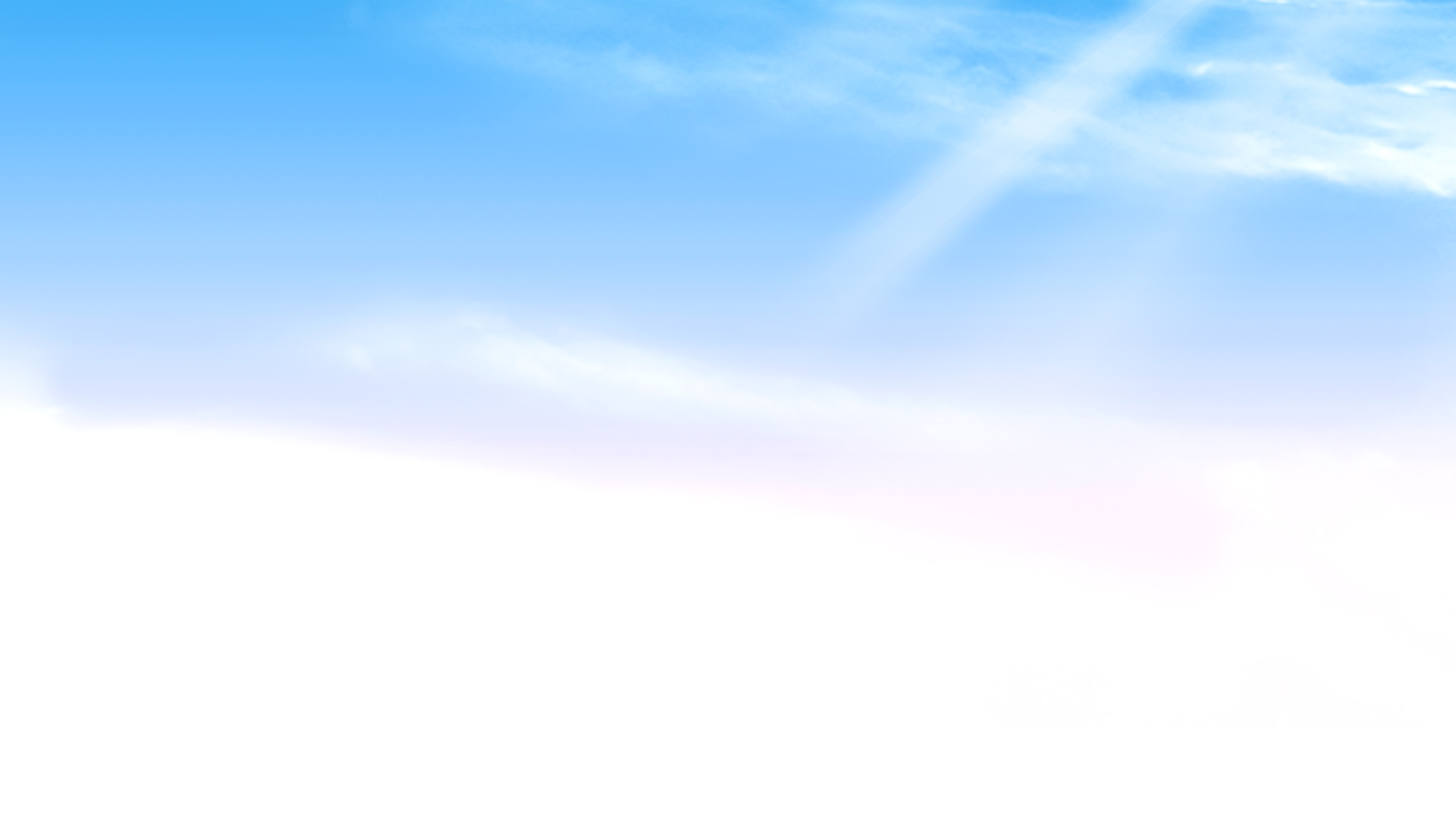 Tiết 2
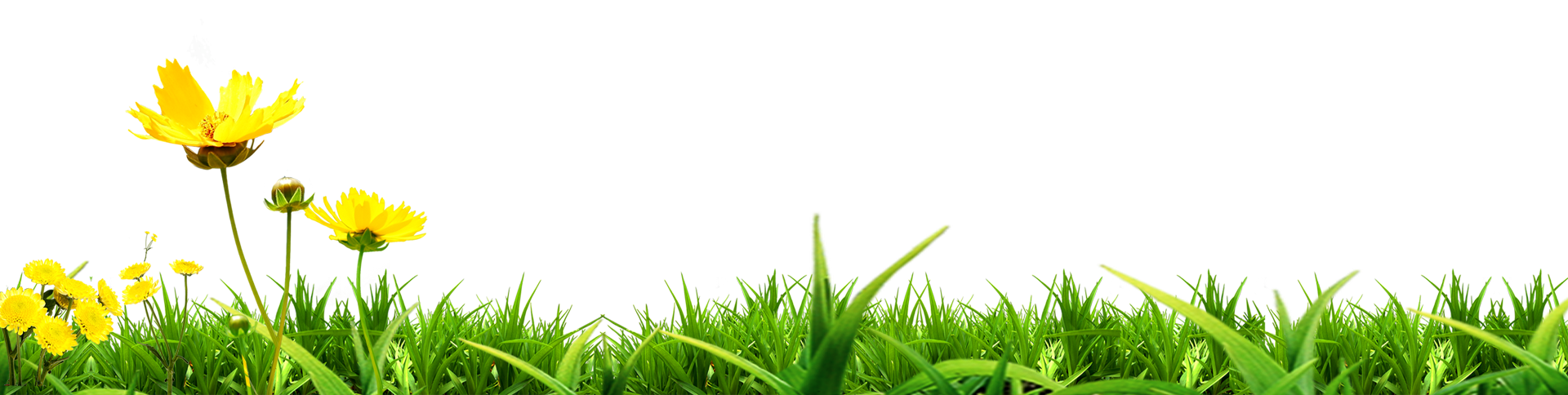 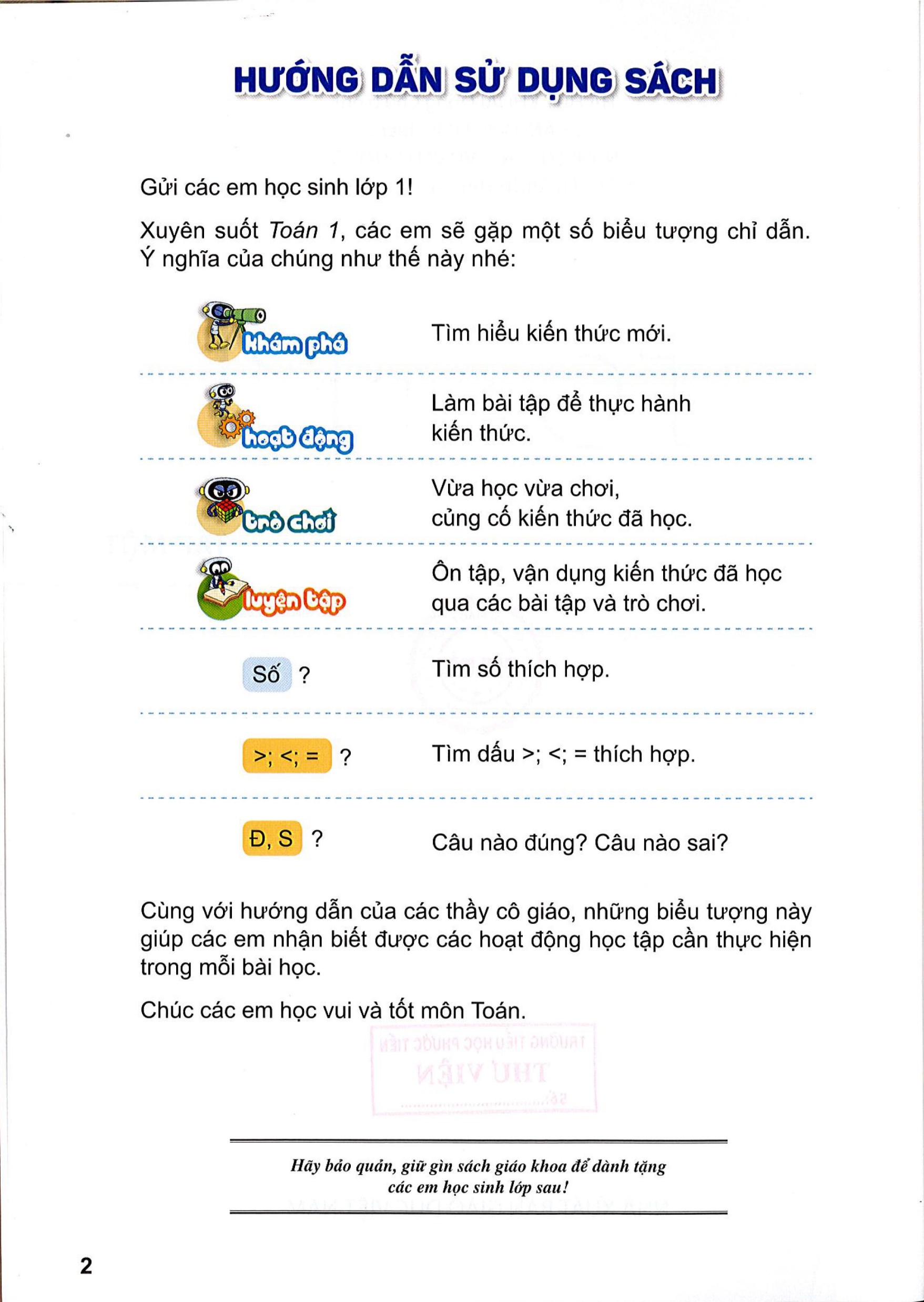 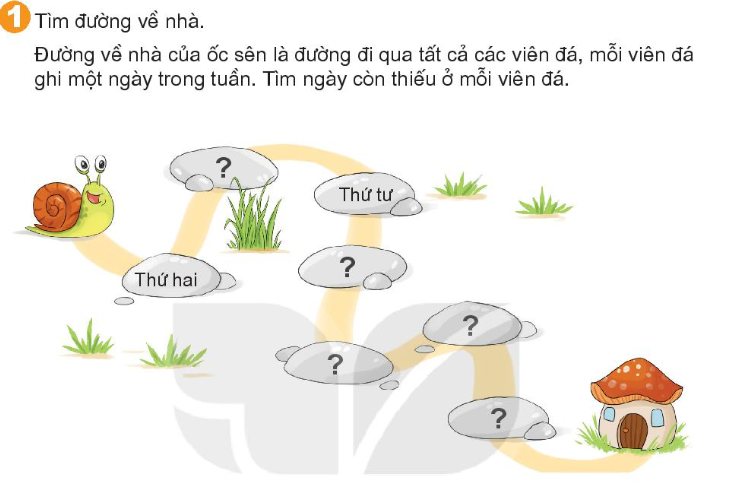 Thứ ba
Thứ năm
Thứ bảy
Thứ sáu
Chủ nhật
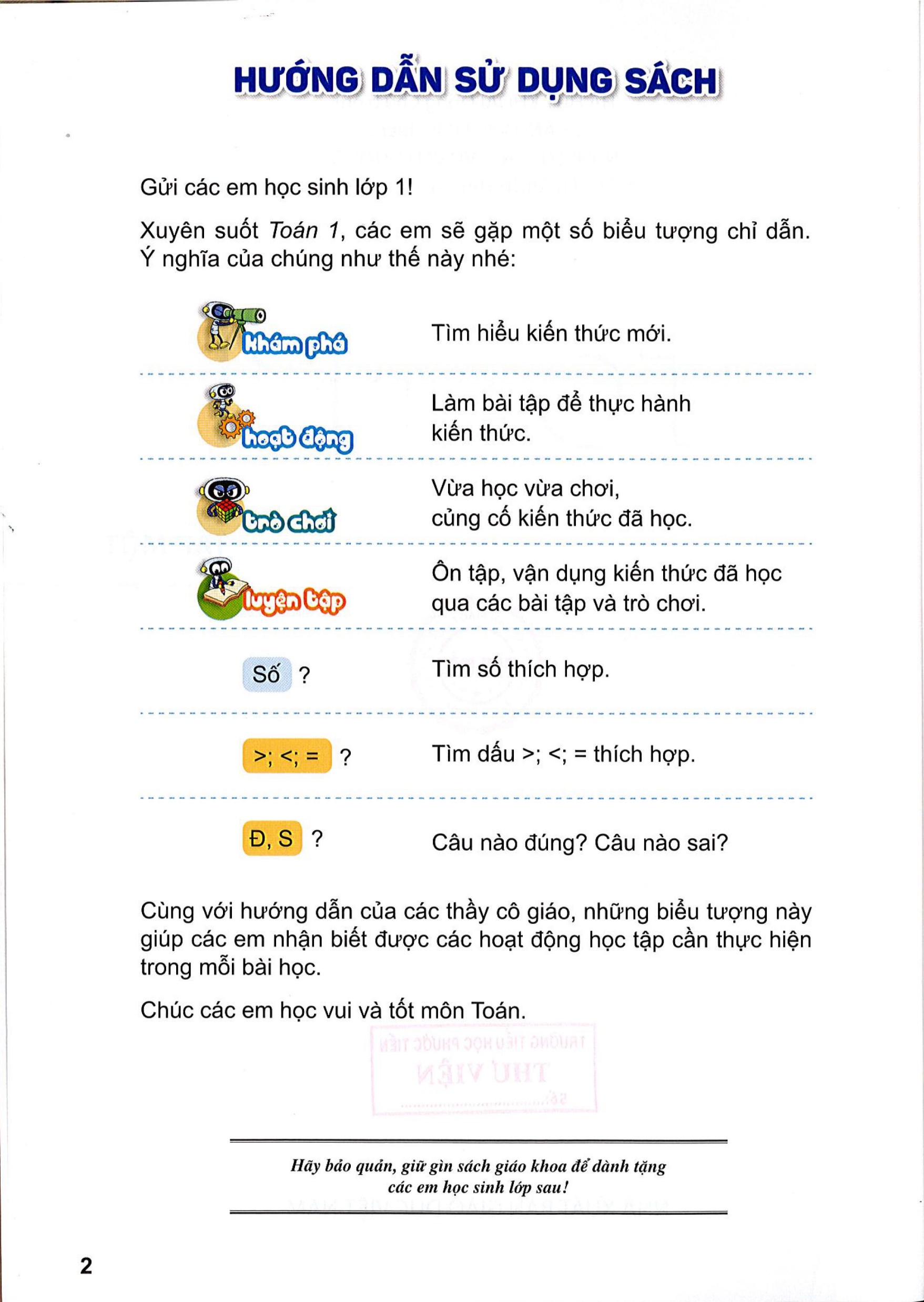 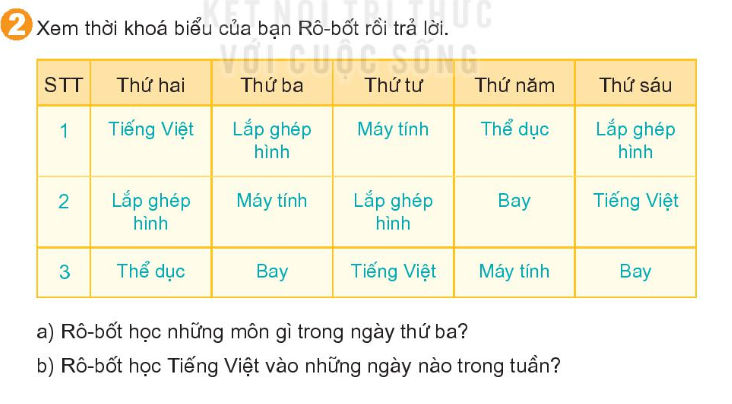 a) Rô- bốt học những môn: Lắp ghép hình và Máy tính trong ngày thứ ba.
b) Rô- bốt học Tiếng Việt vào ngày: Thứ hai, Thứ tư và thứ sáu trong tuần.
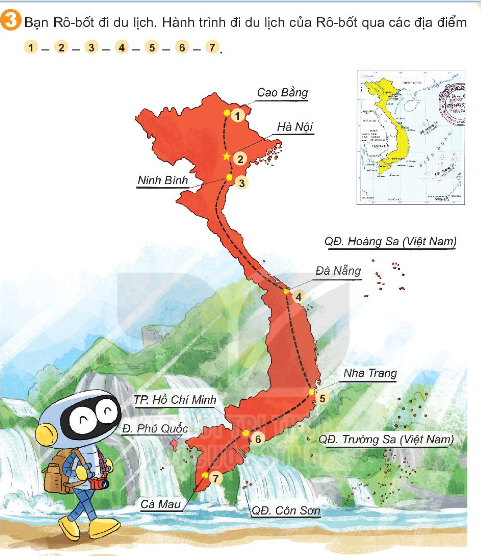 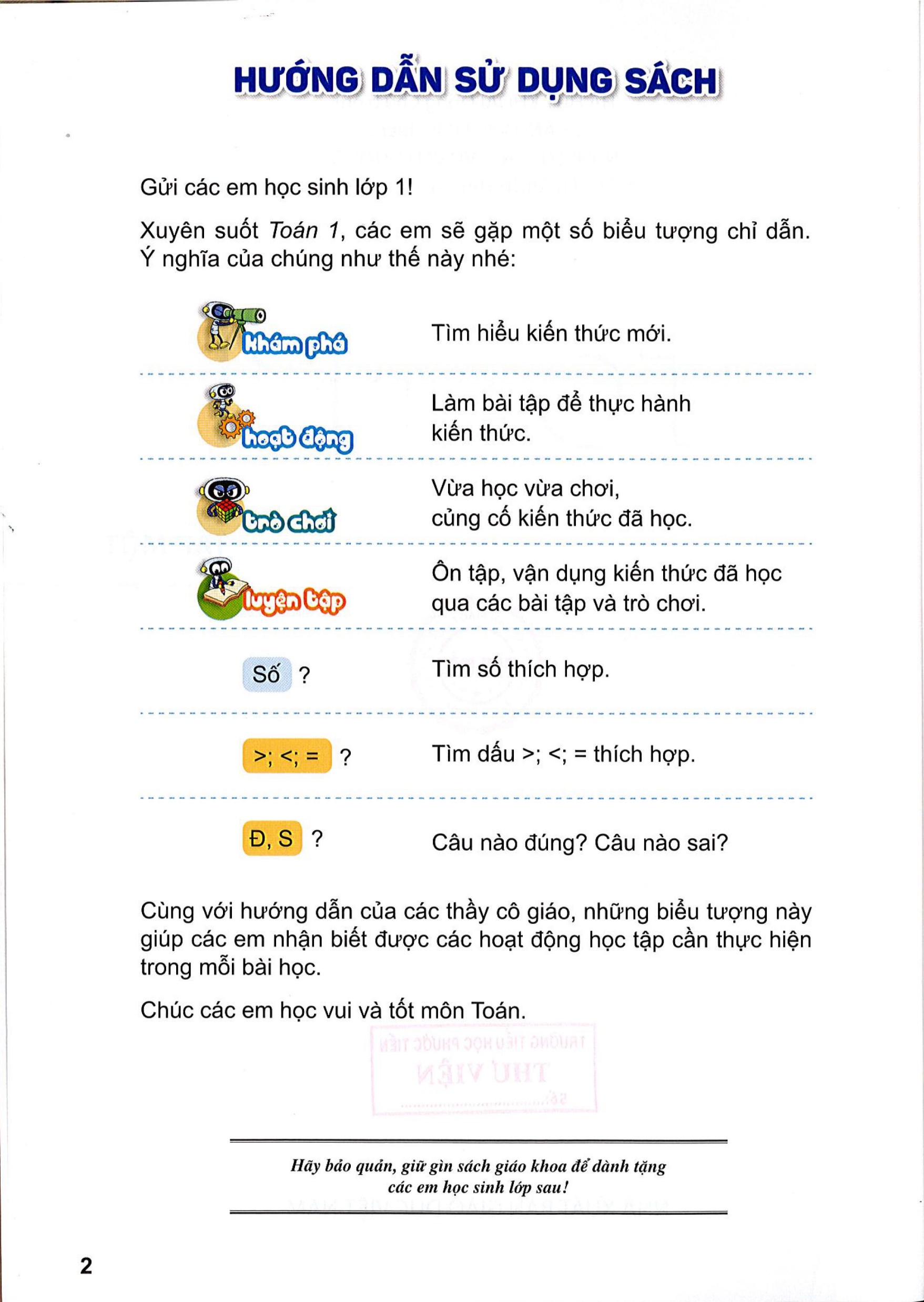 Biết rằng mỗi ngày Rô – bốt ở một nơi khác nhau và thứ hai, Rô – bốt ở Cao Bằng. Hỏi:

a ) Thứ ba, Rô – bốt ở đâu?
b) Thứ mấy Rô – bốt ở Đà Nẵng?
c) Rô – bốt kết thúc hành trình vào ngày nào trong tuần?
a) Thứ ba, Rô –bốt ở Hà Nội.
b) Thứ năm, Rô –bốt ở Đà Nẵng.
c) Rô – bốt kết thúc hành trình vào ngày chủ nhật trong tuần
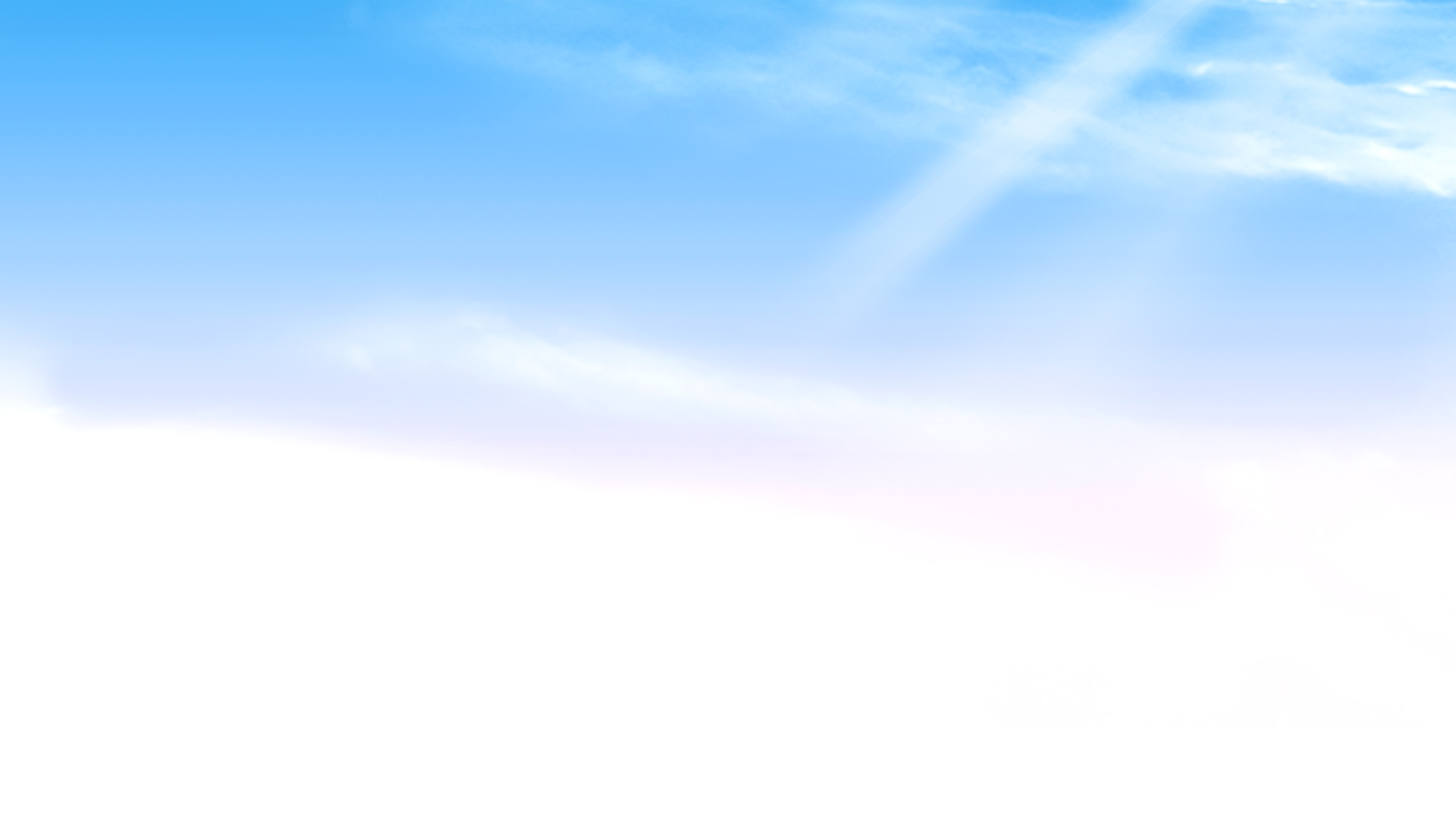 Củng cố - Dặn dò
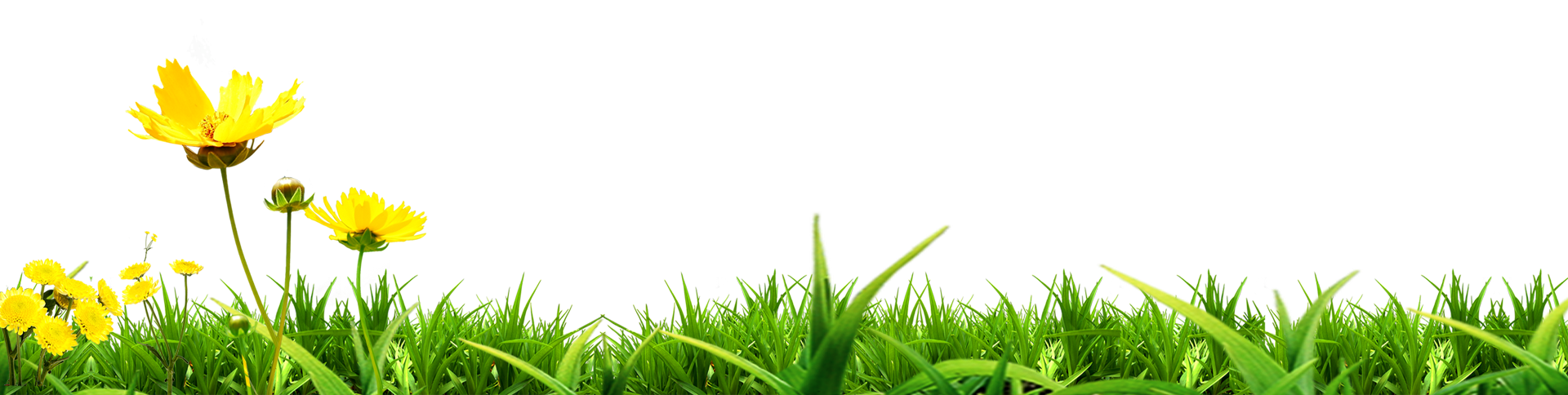